שָׂמַח
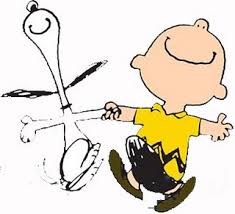 פורית אברמוב
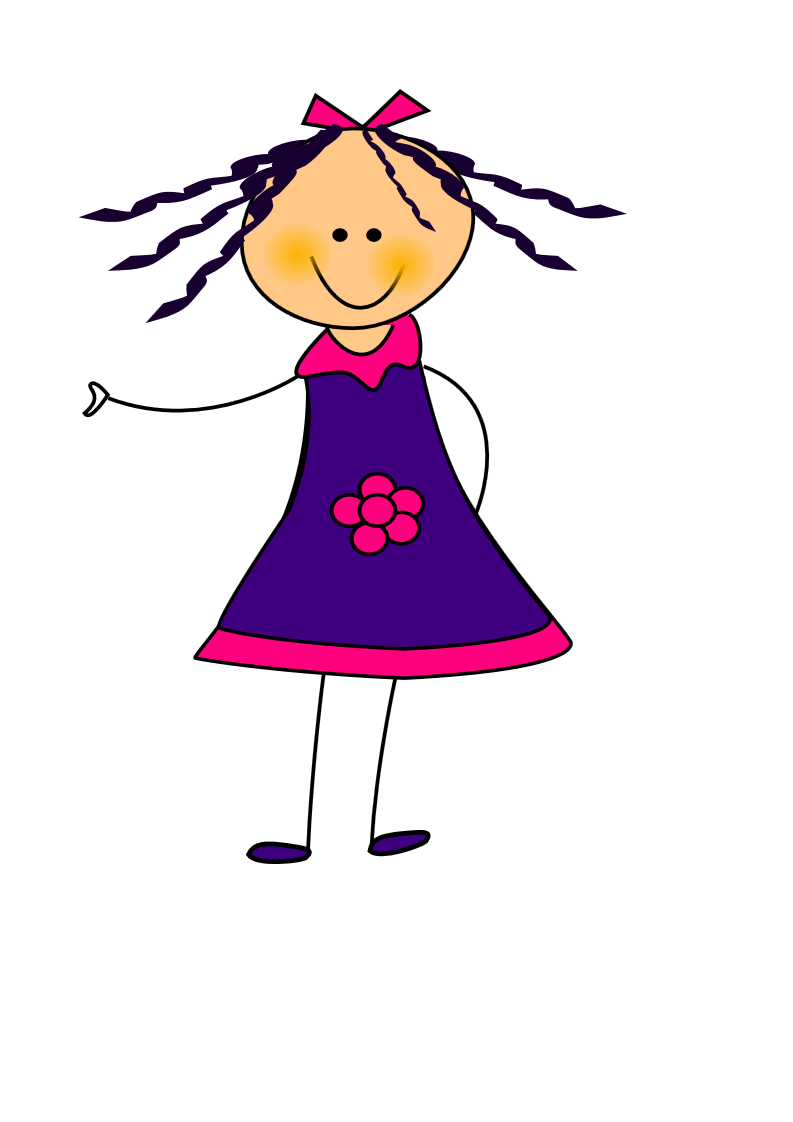 שָׂמְחָה
פורית אברמוב
שִׂיחָה
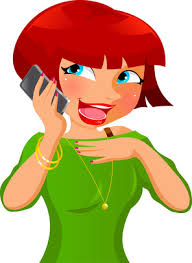 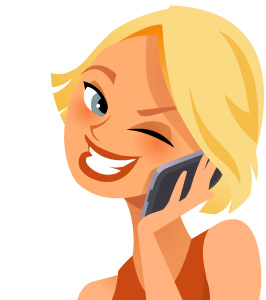 פורית אברמוב
שִׂיחָה
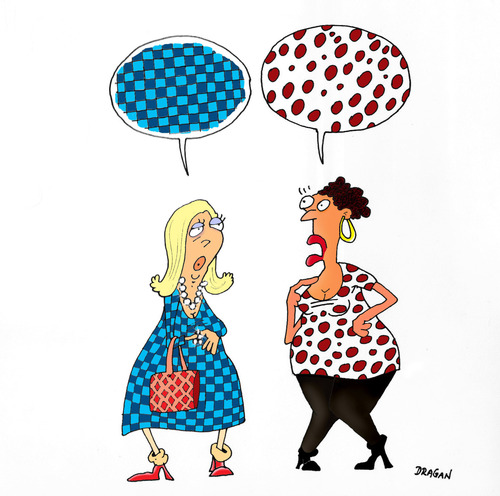 פורית אברמוב
שִׂחֲקָה
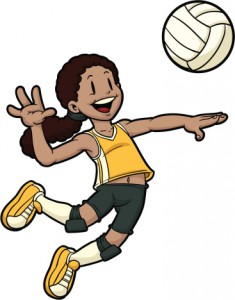 פורית אברמוב
שִׂמְחָה
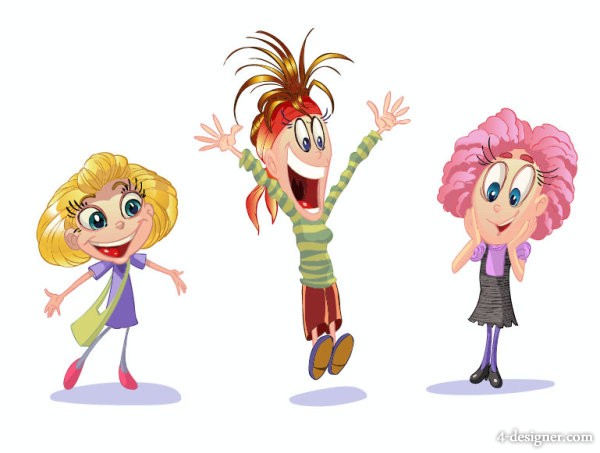 פורית אברמוב
שִׂנְאָה
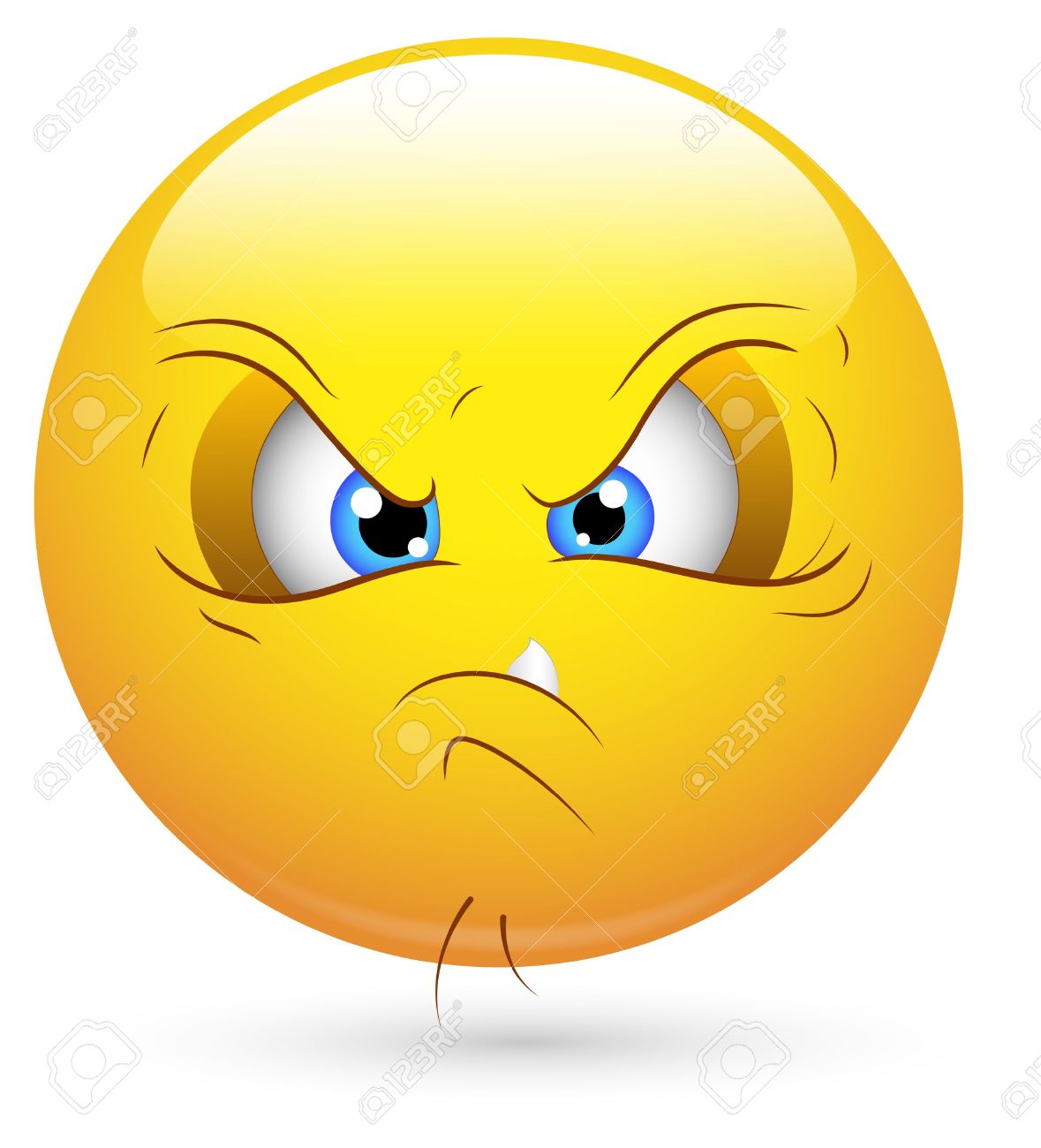 פורית אברמוב
שְׂמִיכָה
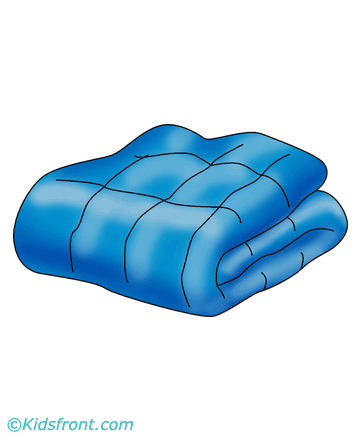 פורית אברמוב